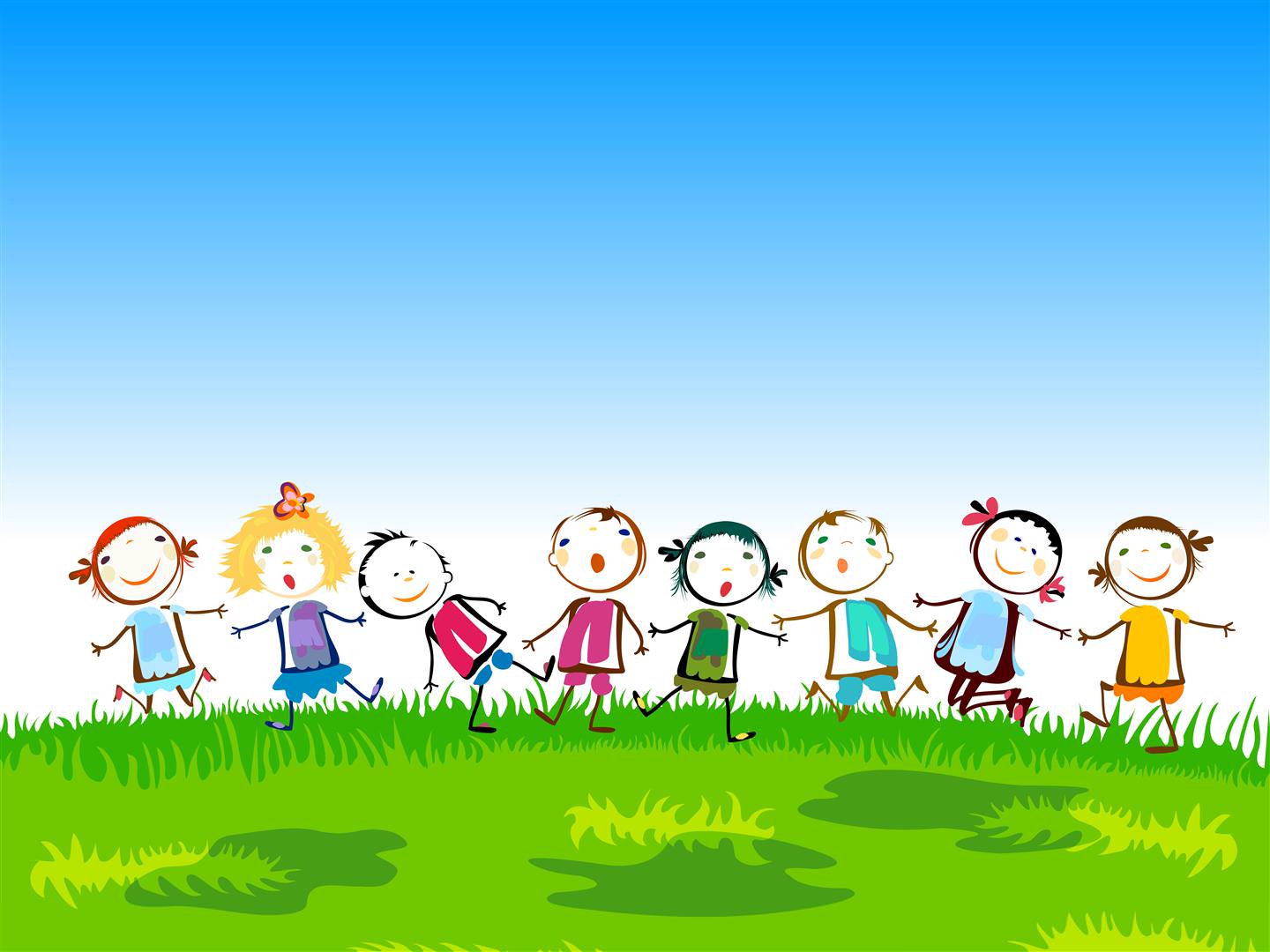 Chào mừng các con đến tiết học vần
Chào mừng các con đến tiết học vần
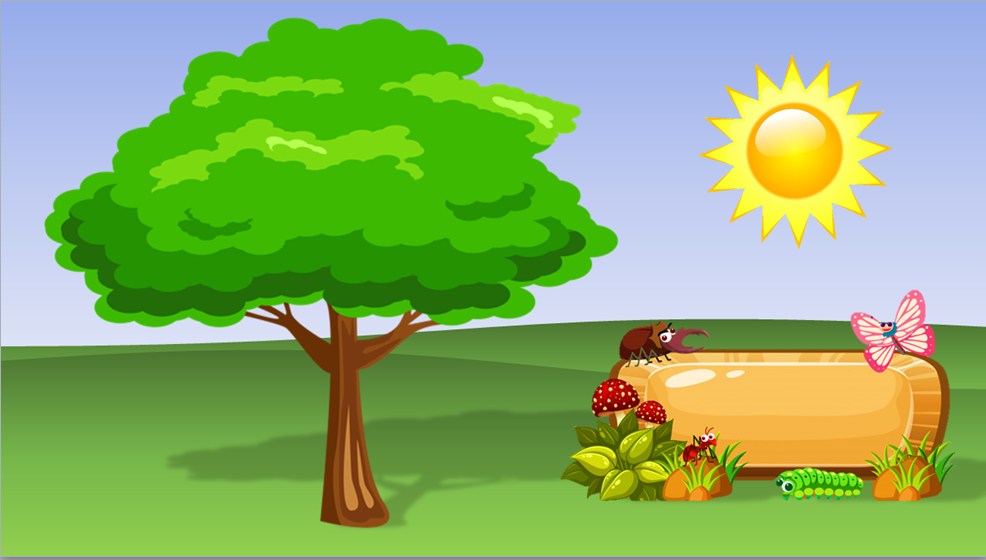 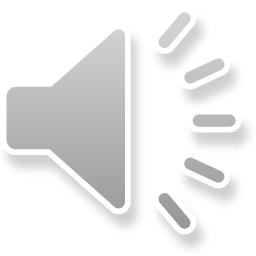 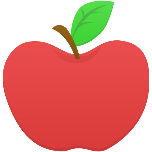 1
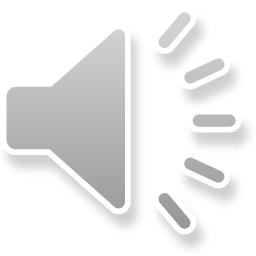 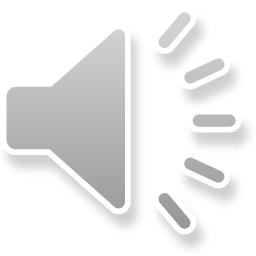 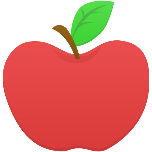 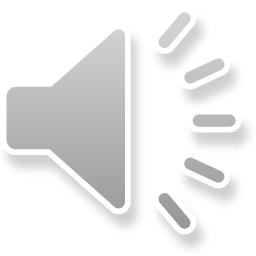 2
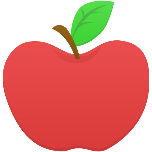 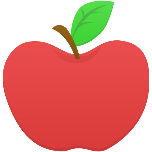 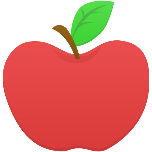 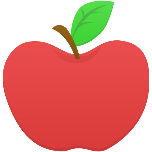 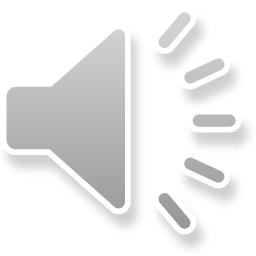 3
4
5
6
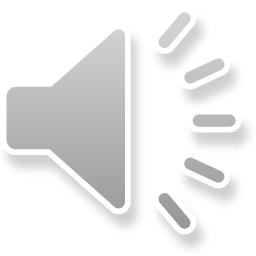 Diếp cá
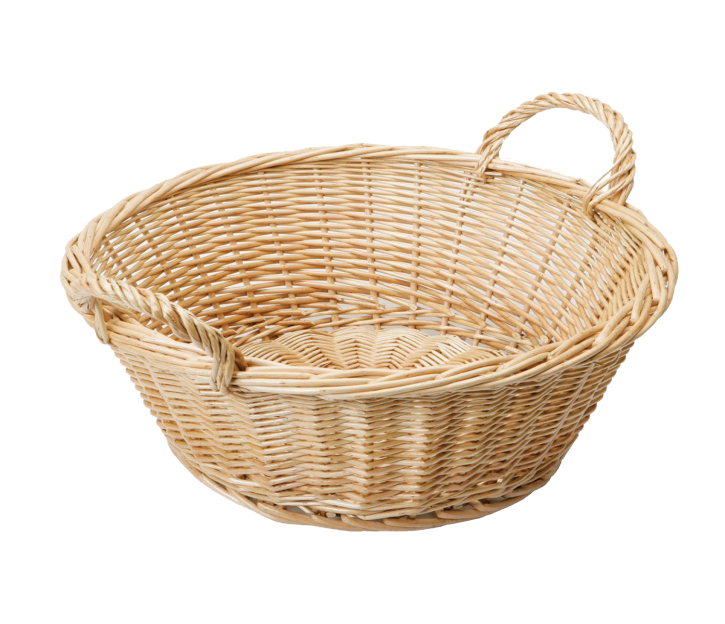 Múa kiếm
Yếm
Múa kiếm
Tấm thiếp
diêm
Thứ    ngày   tháng   năm 2020
Tiếng Việt
Bài 47: Om - op
om
op
1. Làm quen
op
om
ep
o
m
o
p
o - pờ - op
o - mờ - om
1. Làm quen
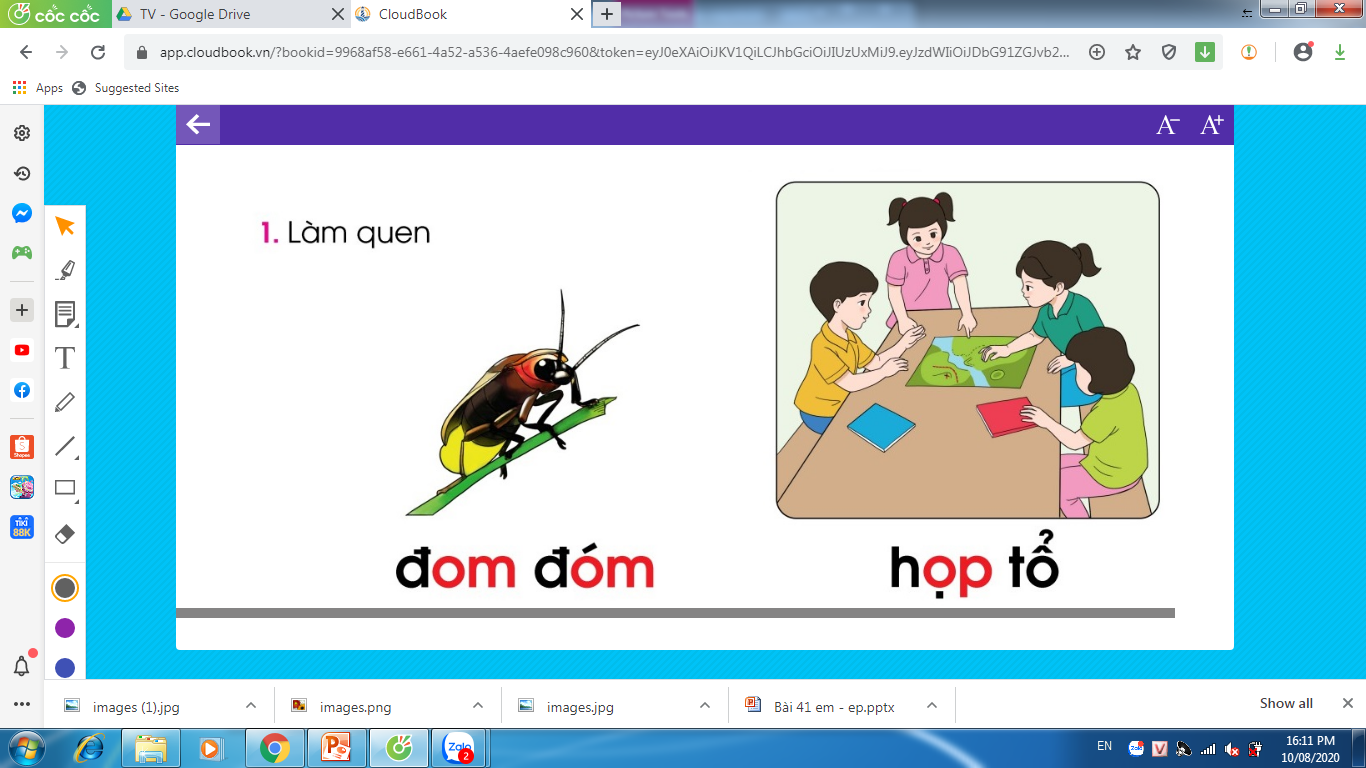 đom
họp
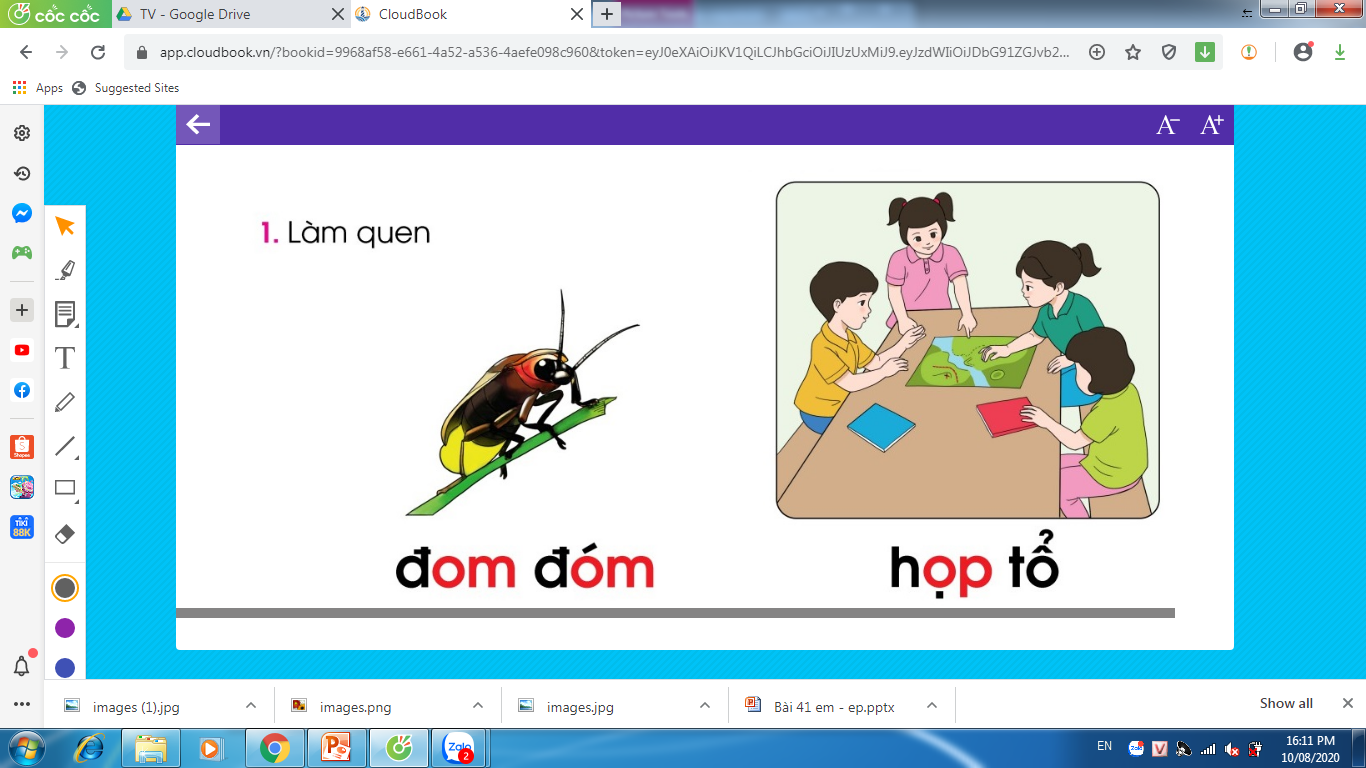 đ
óm
h
ỌP
1. Làm quen
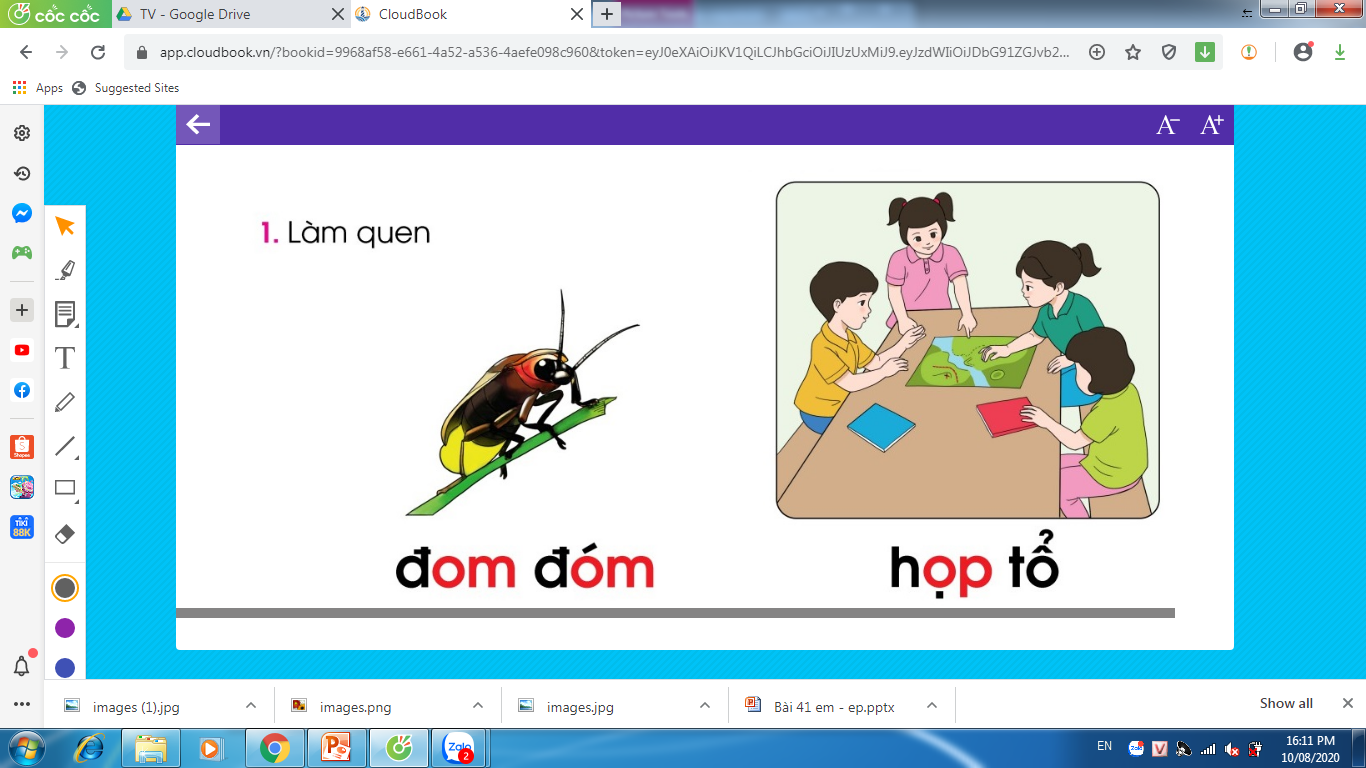 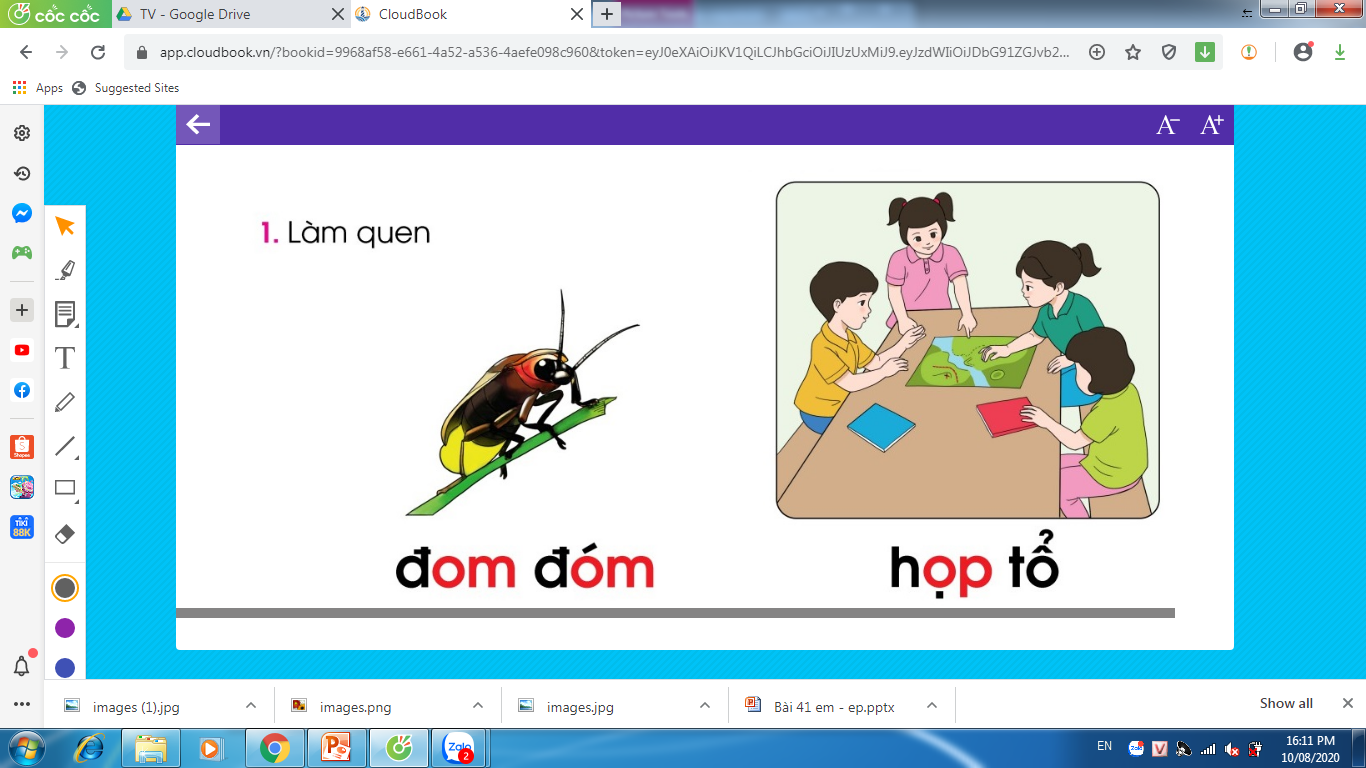 đờ - om – đom – sắc - đóm
hờ - óp – hóp – nặng – họp
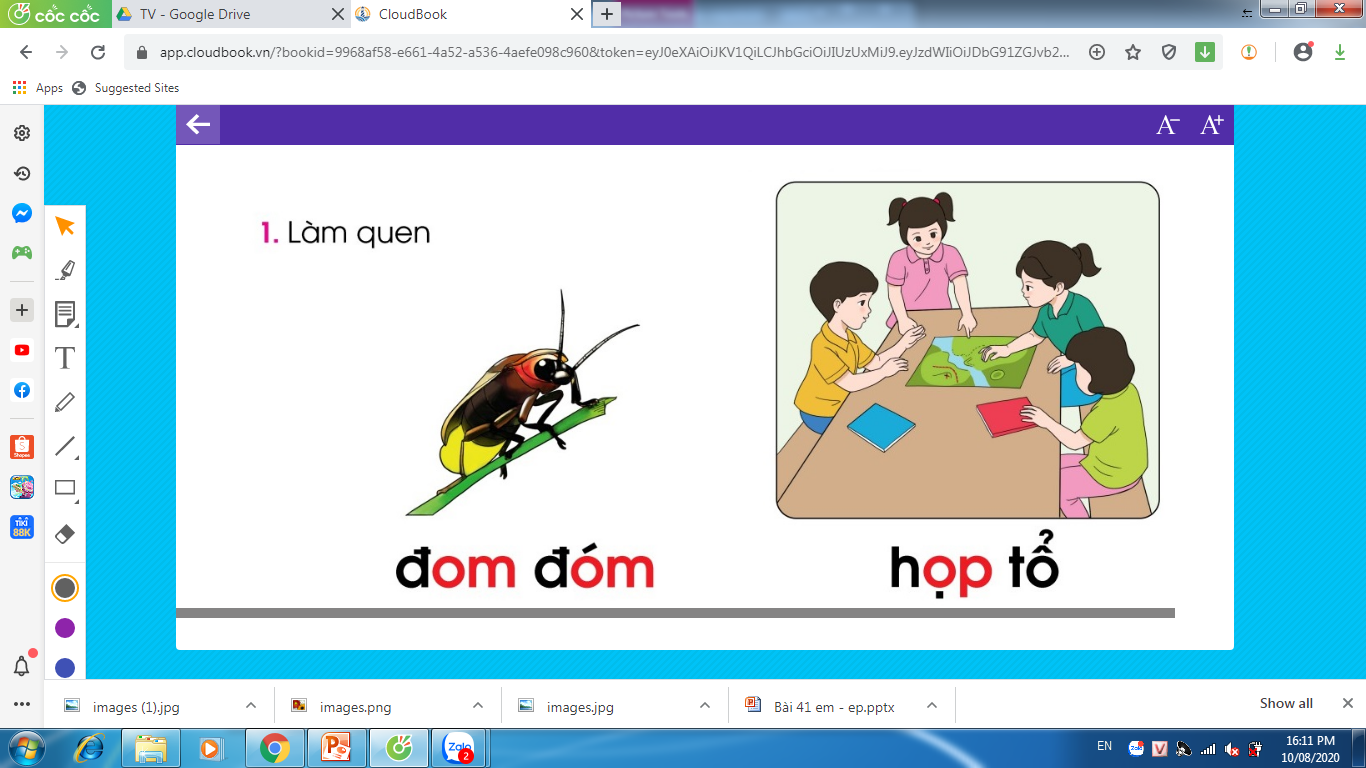 1. Làm quen
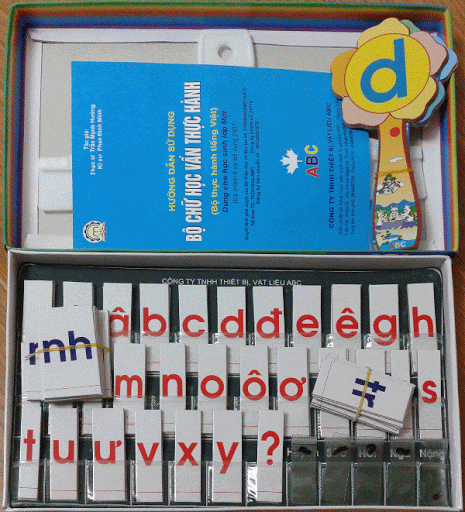 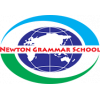 Nghỉ giải lao
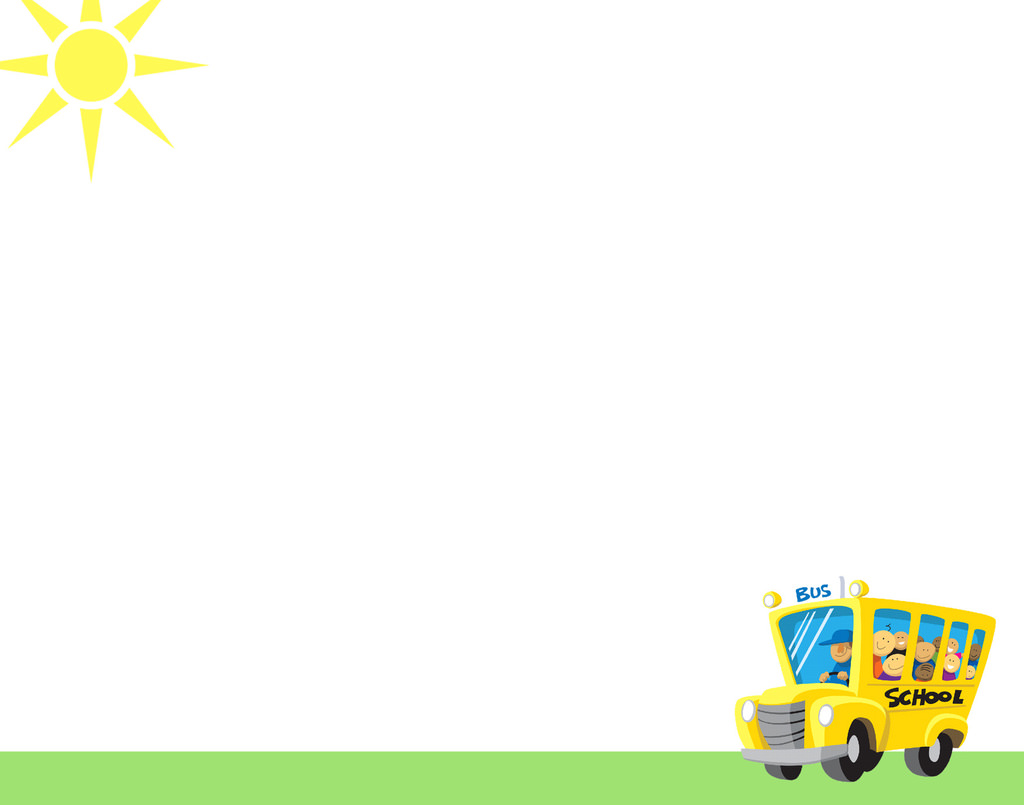 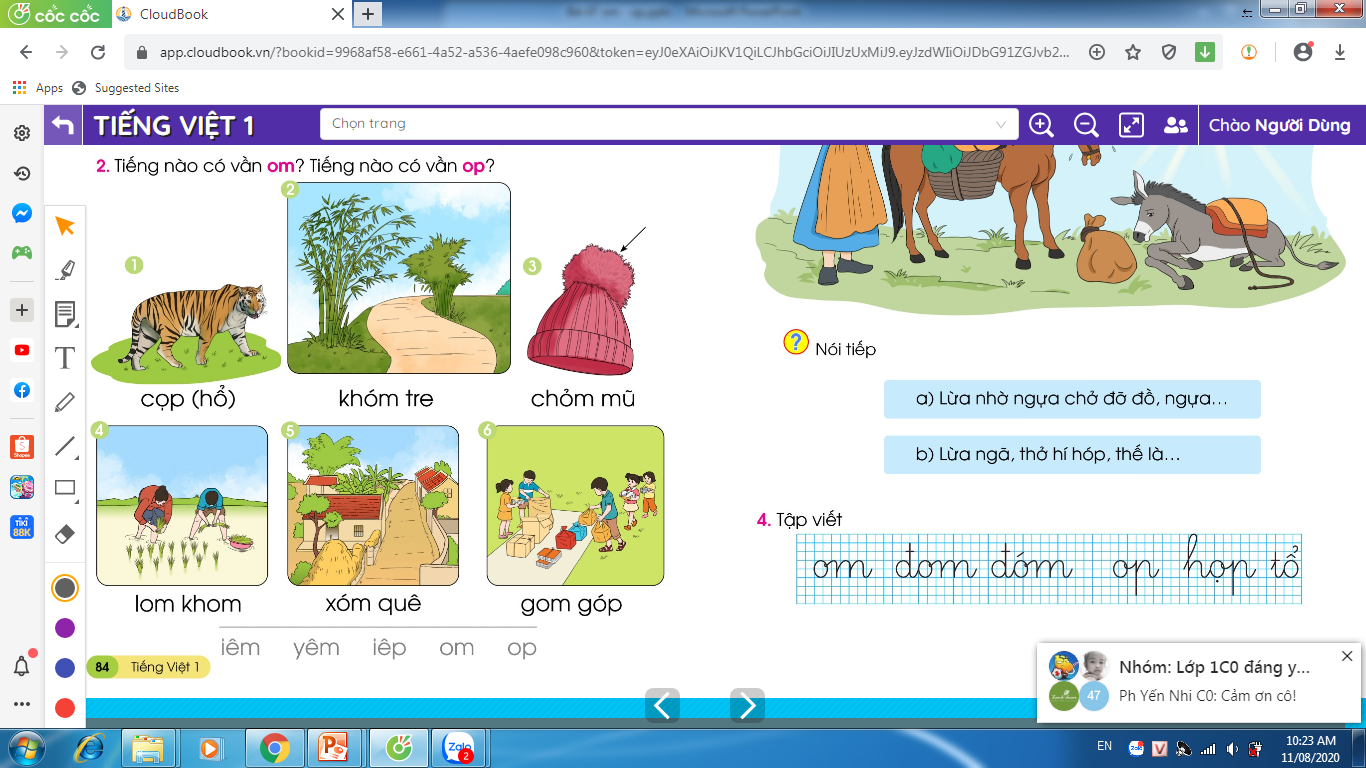 2. Tiếng nào có vần om? Tiếng nào co vần op?
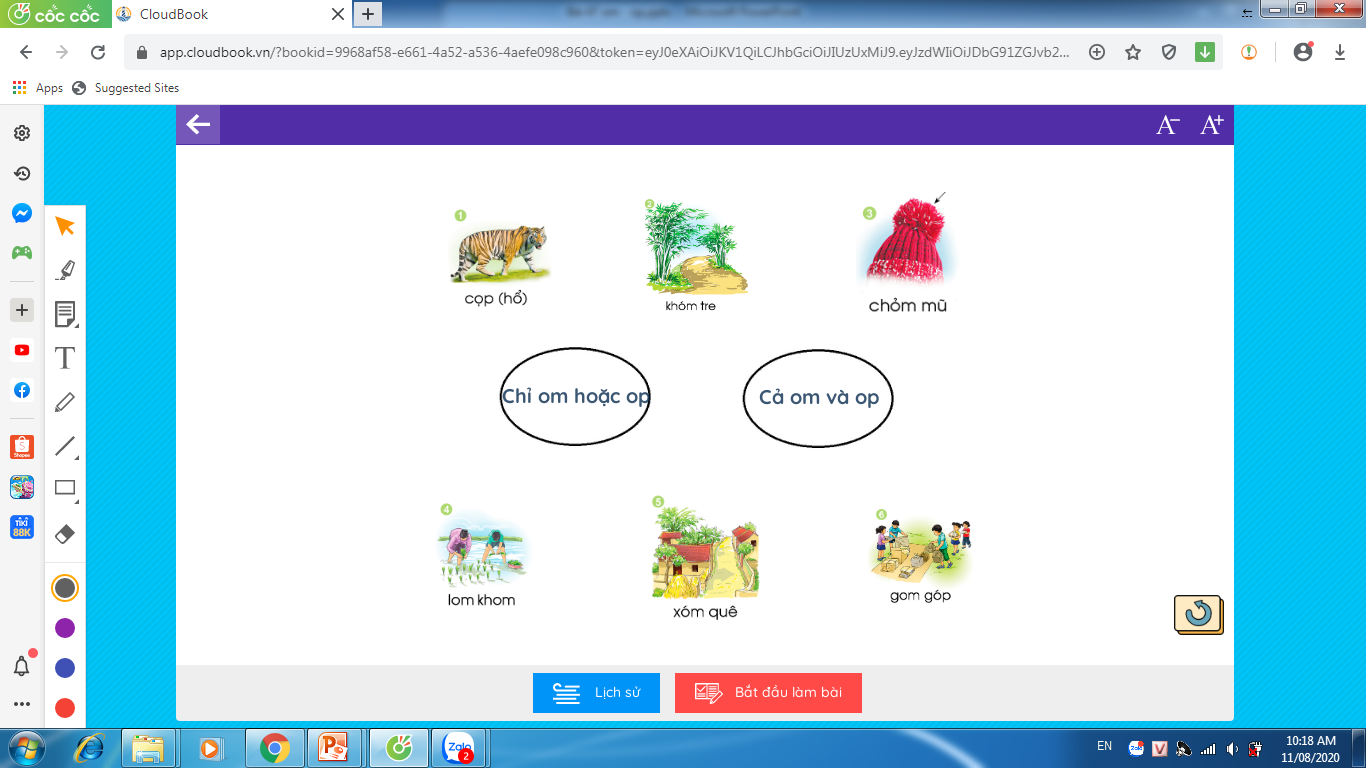 3. Tập đọc
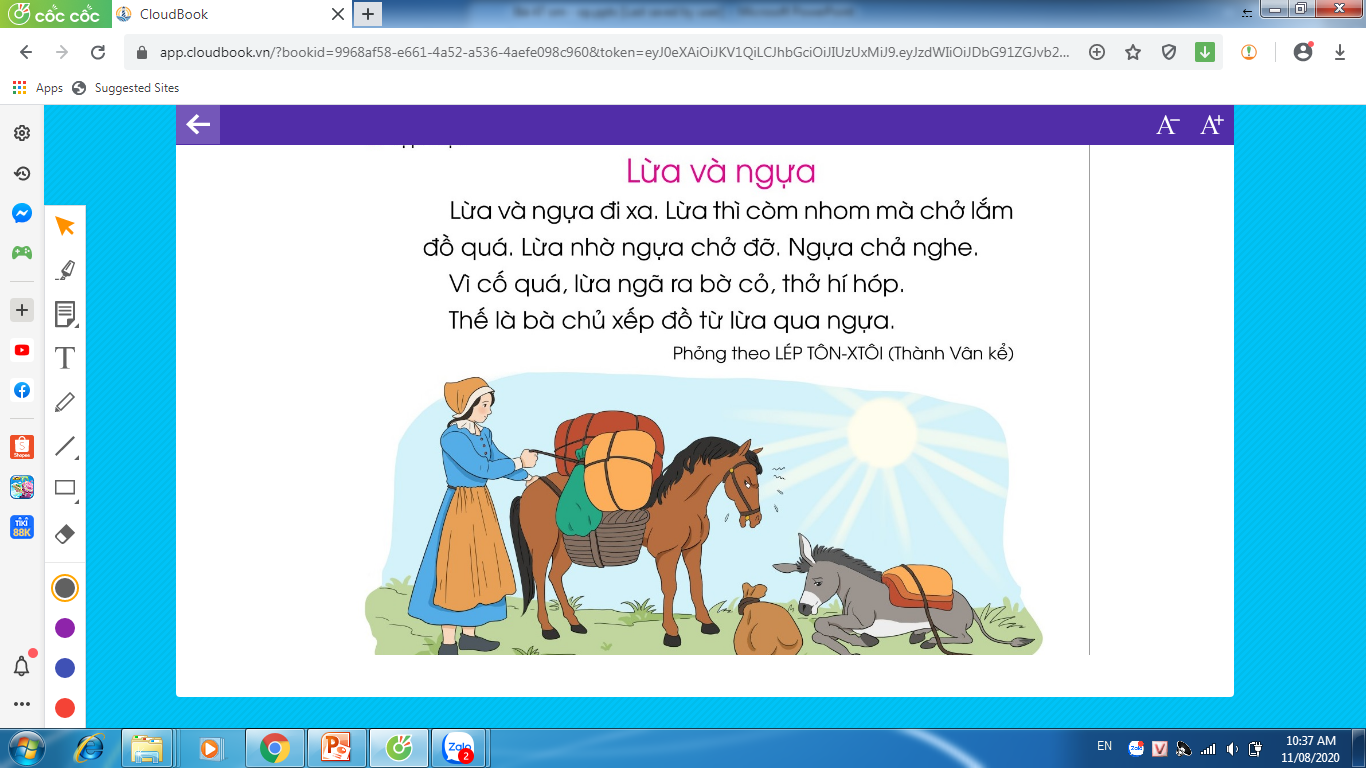 3. Tập đọc
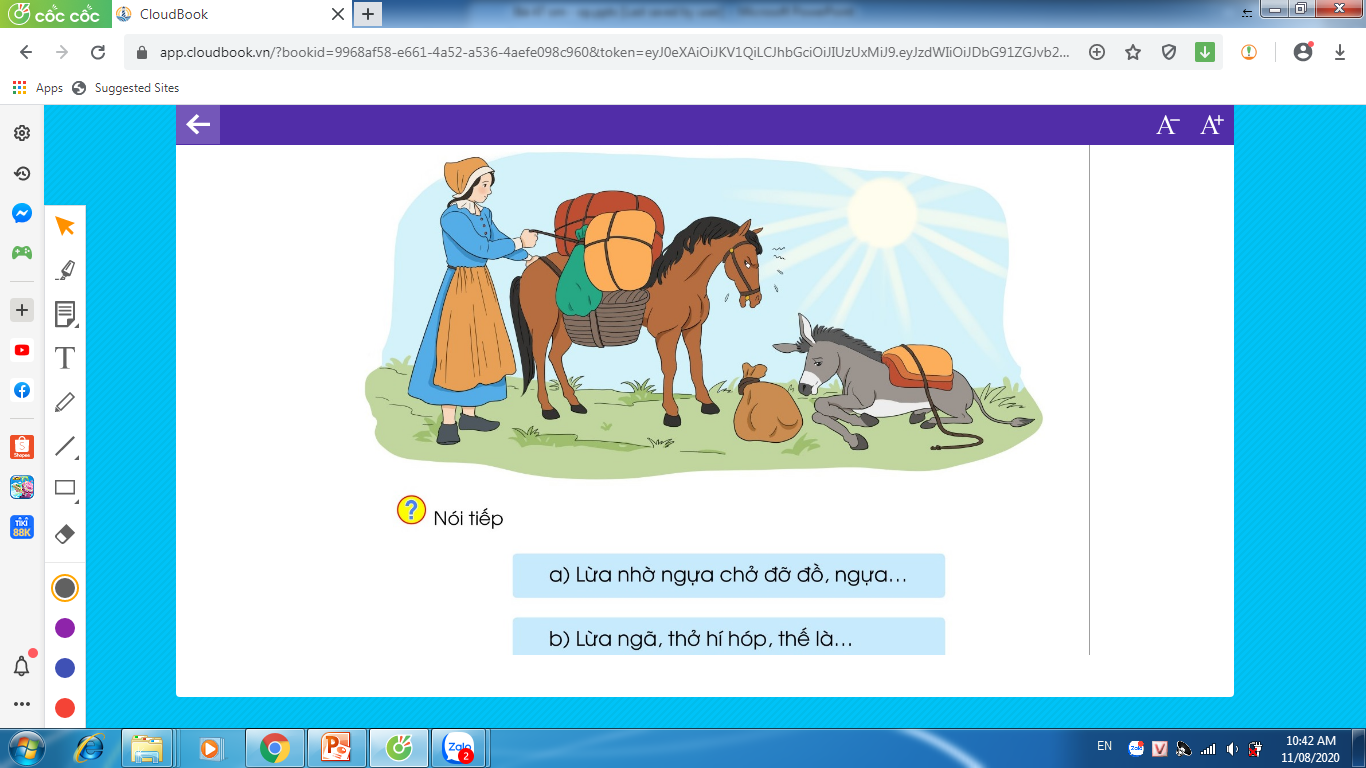 4. Tập viết
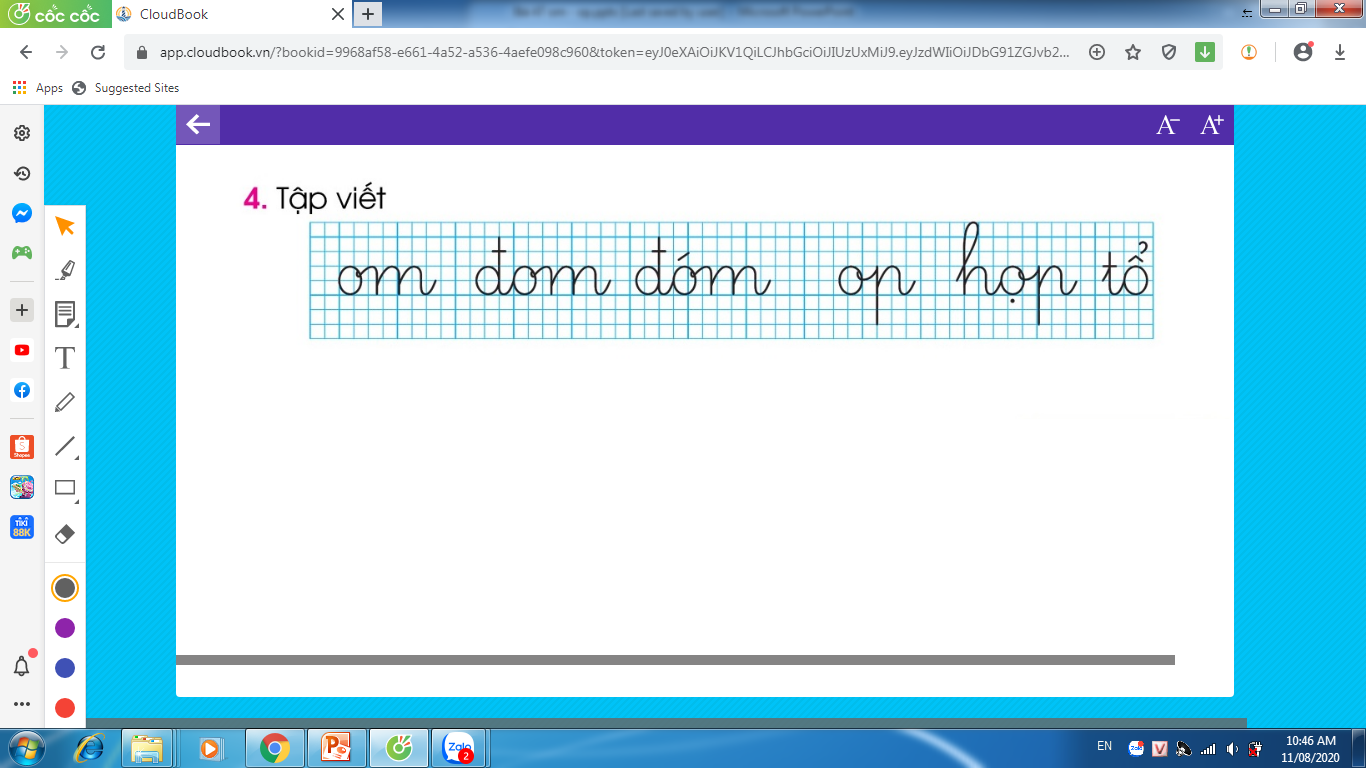 4. Tập viết
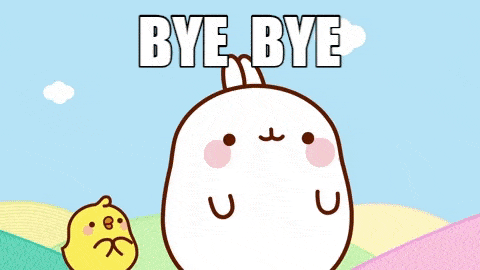